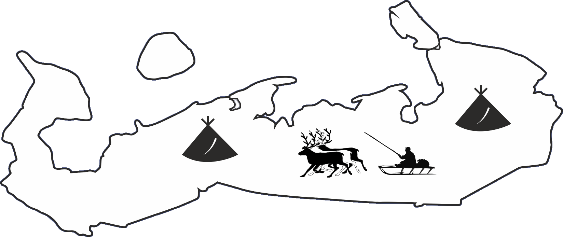 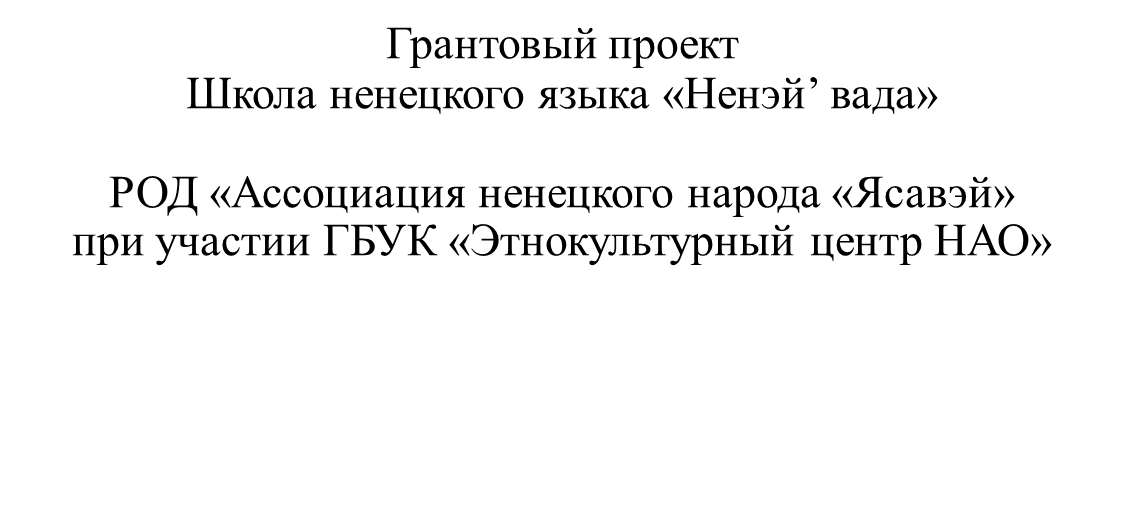 г. Нарьян-Мар, 2022 год
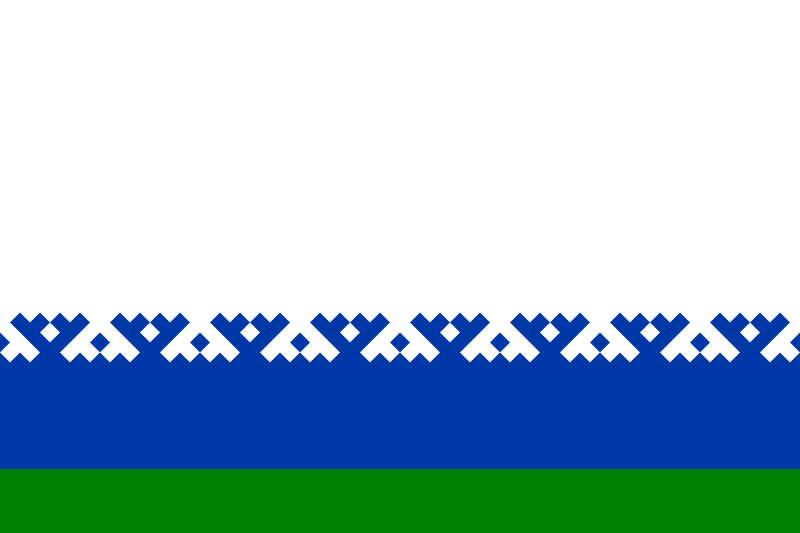 НЕНЭЦЯ’ ВАДА
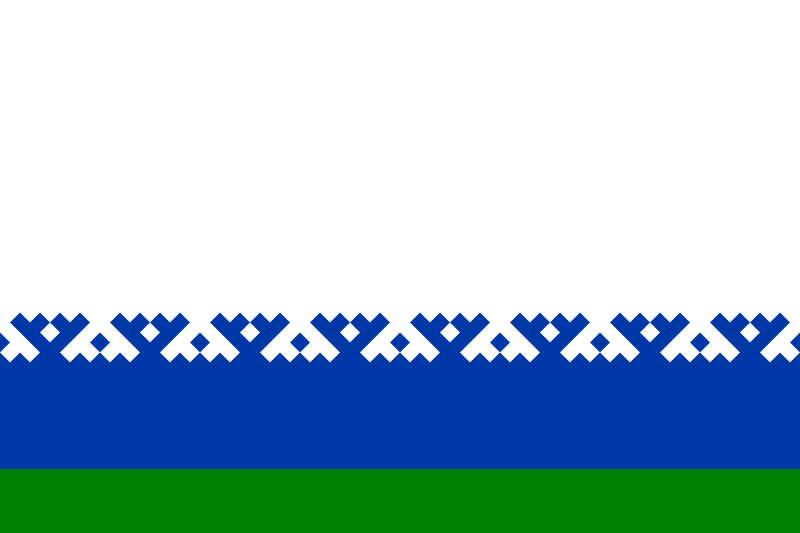 АНЬ ТОРОВА!
Ӈань’ торова!
Ӈанимбой!
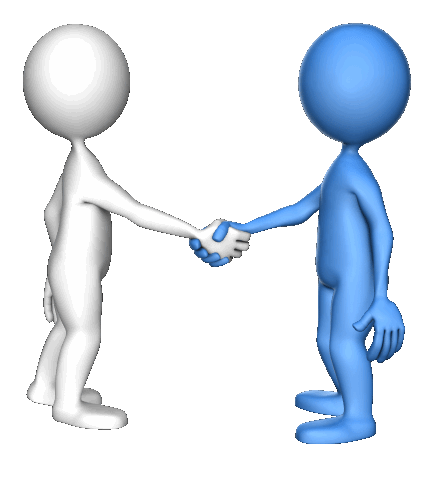 Доровов!
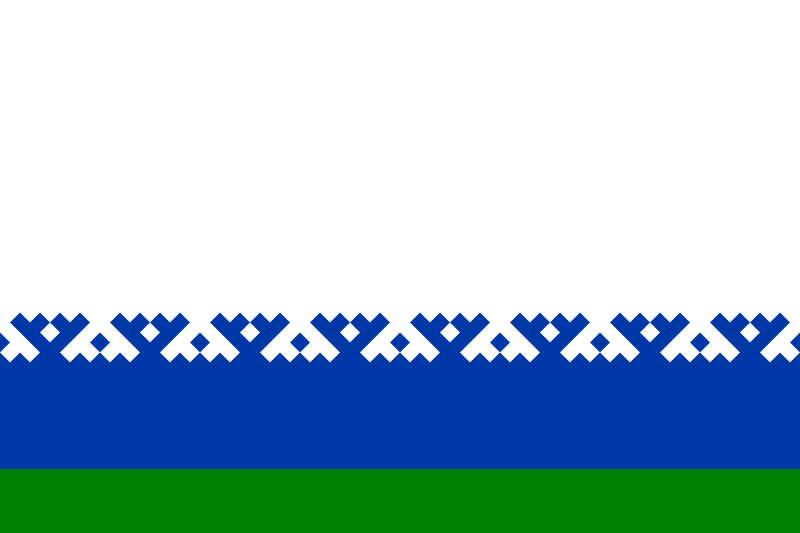 Особенности ненецкого языка
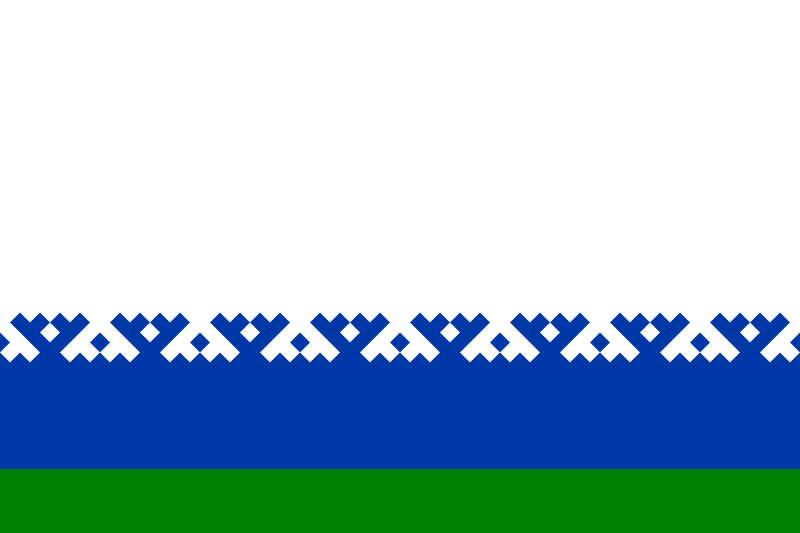 Ненецкий язык относится -
1
язык уральской языковой семьи, относящийся к самодийским языкам. Национальный язык ненцев.
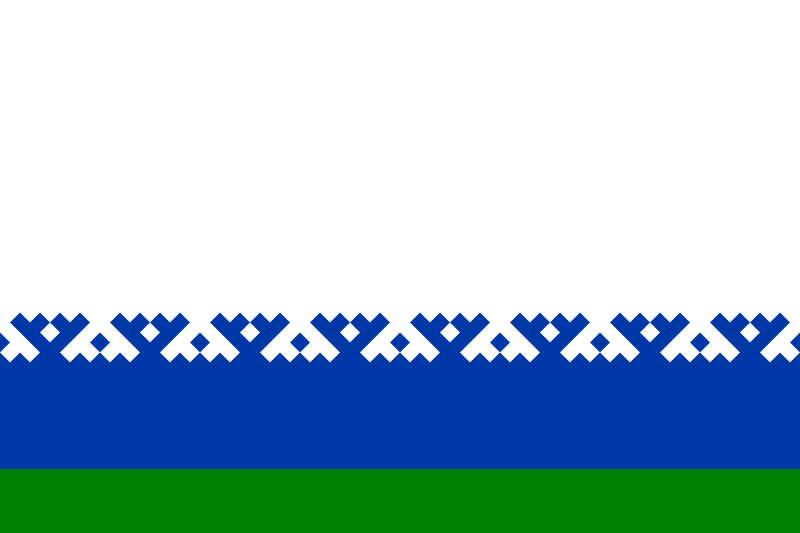 В алфавите ненецкого языка 36 букв.
2
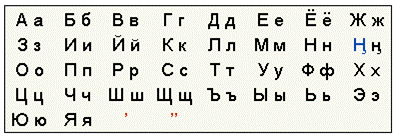 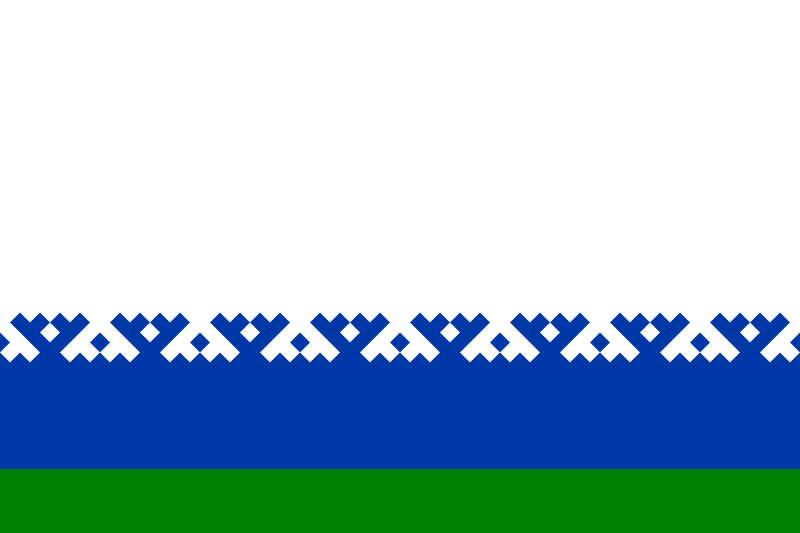 Ненецкие буквы 
 

– Ӈӈ 
(нгэ)
   -’ (звонкий гортанный смычный)
     -”(глухой гортанный смычный)
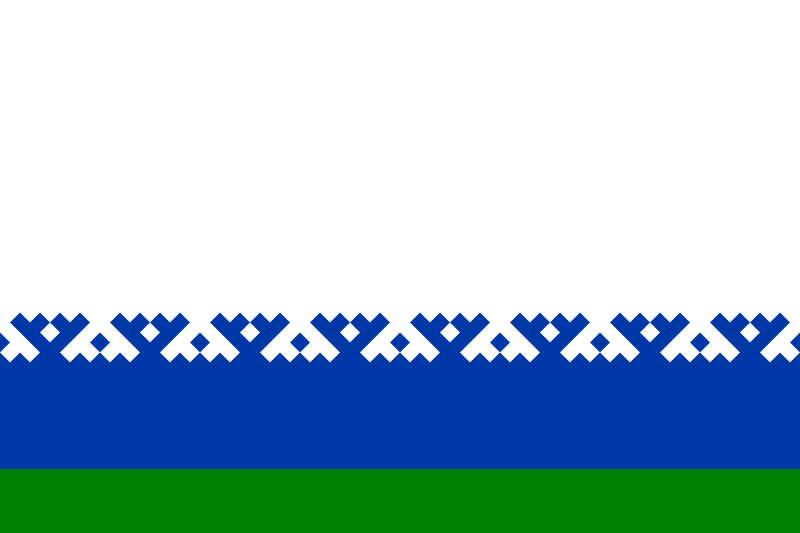 3
В ненецком языке 7 падежей.
Именительный – Хибя? Ӈамгэ? 
Родительный  - Хибя’? Ӈамгэ’?
Винительный -  Хибям’? Ӈамгэм’?
Дательно-направительный – Хибян’? Ӈамгэн’?
Местно-творительный – Хибяхана? Ӈамгэхана?
Отложительный – Хибяхад? Ӈамгэхад?
Продольный – Хибявна? Ӈамгэвна?
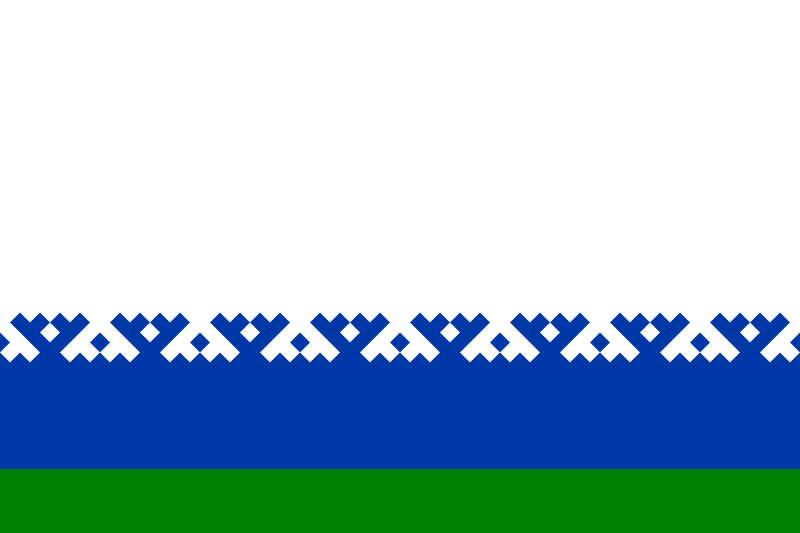 В ненецком языке ТРИ категории числа:
4
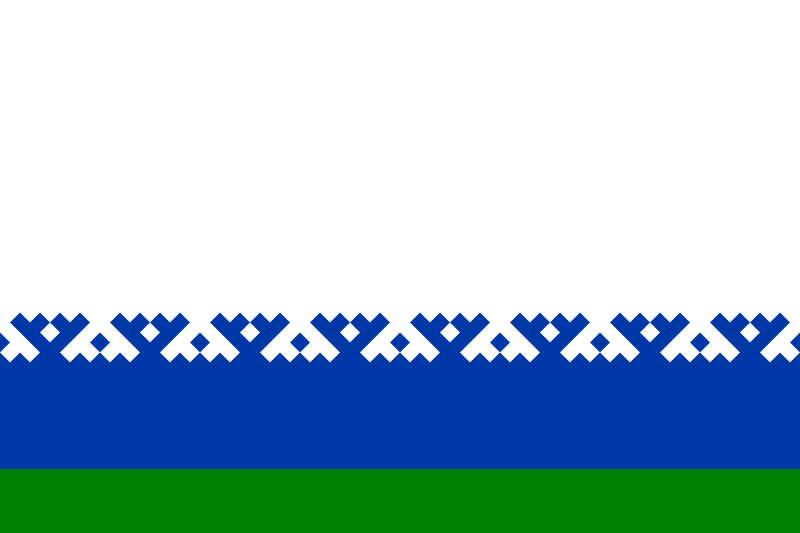 5
В ненецком языке нет категории рода
Пыда школахана манзара. 
  Он (она) работает в школе.

Пыда тирӈа. 
  Он (она, оно) летает.
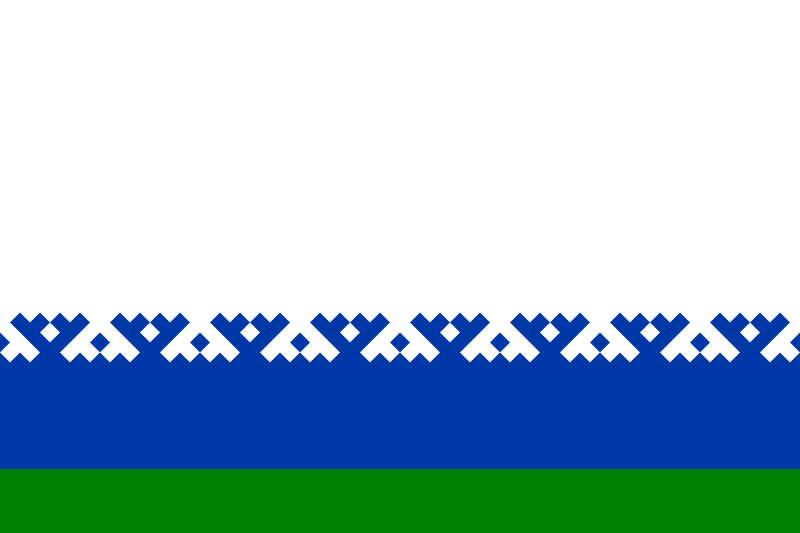 Глагол всегда стоит в конце предложения.
6
Мань школахана манзарам’.
Еля садикхан’ ядэрꜦа.
Ӈацекы” хоны”.
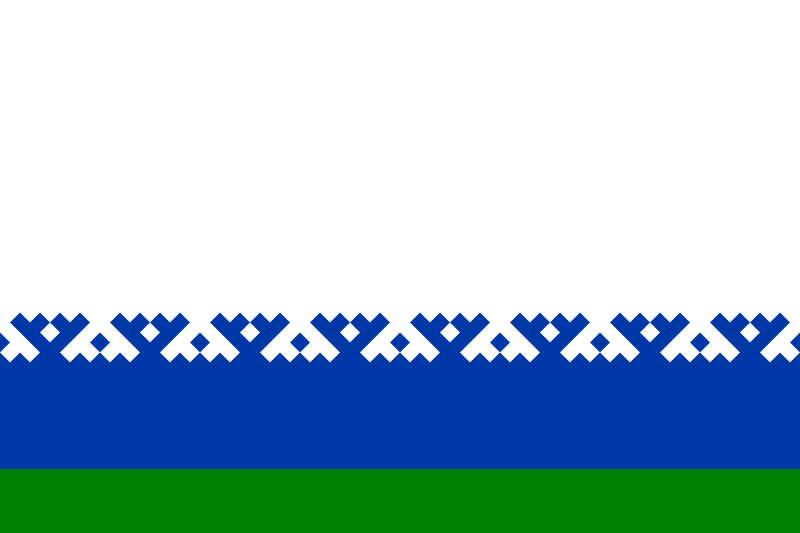 В ненецком языке нет предлогов, а есть послелоги:
7
Ниня – на (Стол ниня – на столе)
Мюня – в (Шкаф’ мюня’ – в шкафу)
Ӈылна – под (Пя’ ӈылна – под столом)
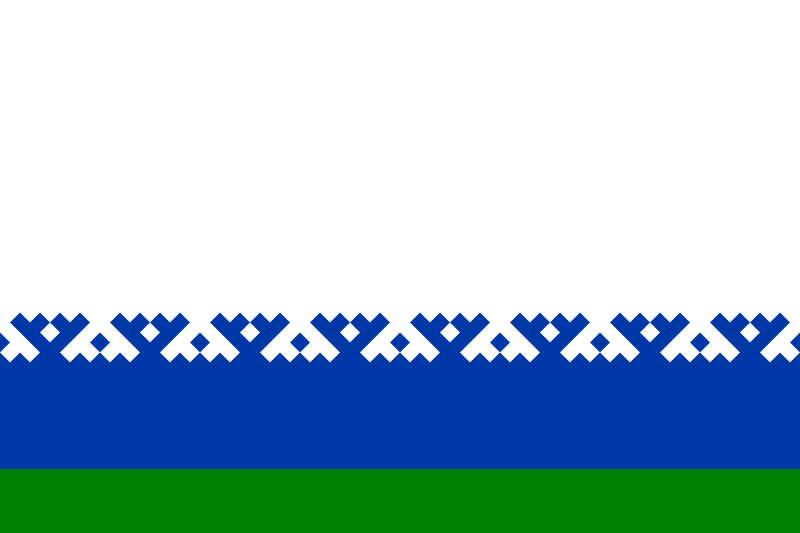 Арка вада!
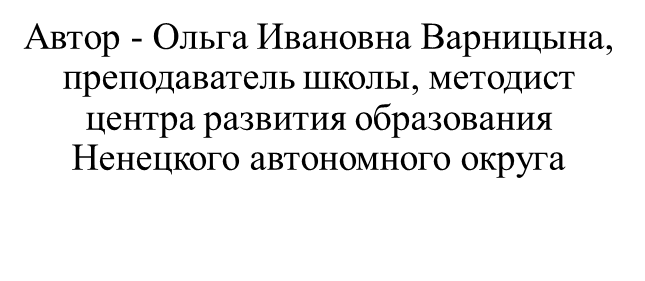 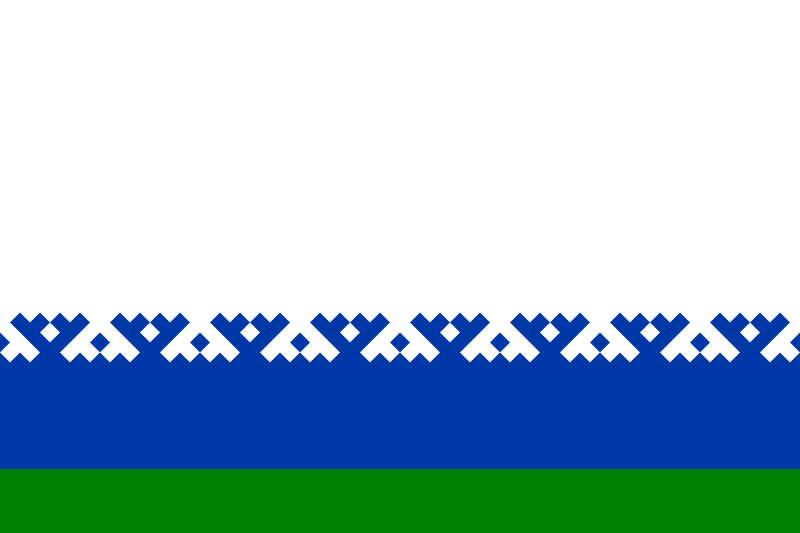